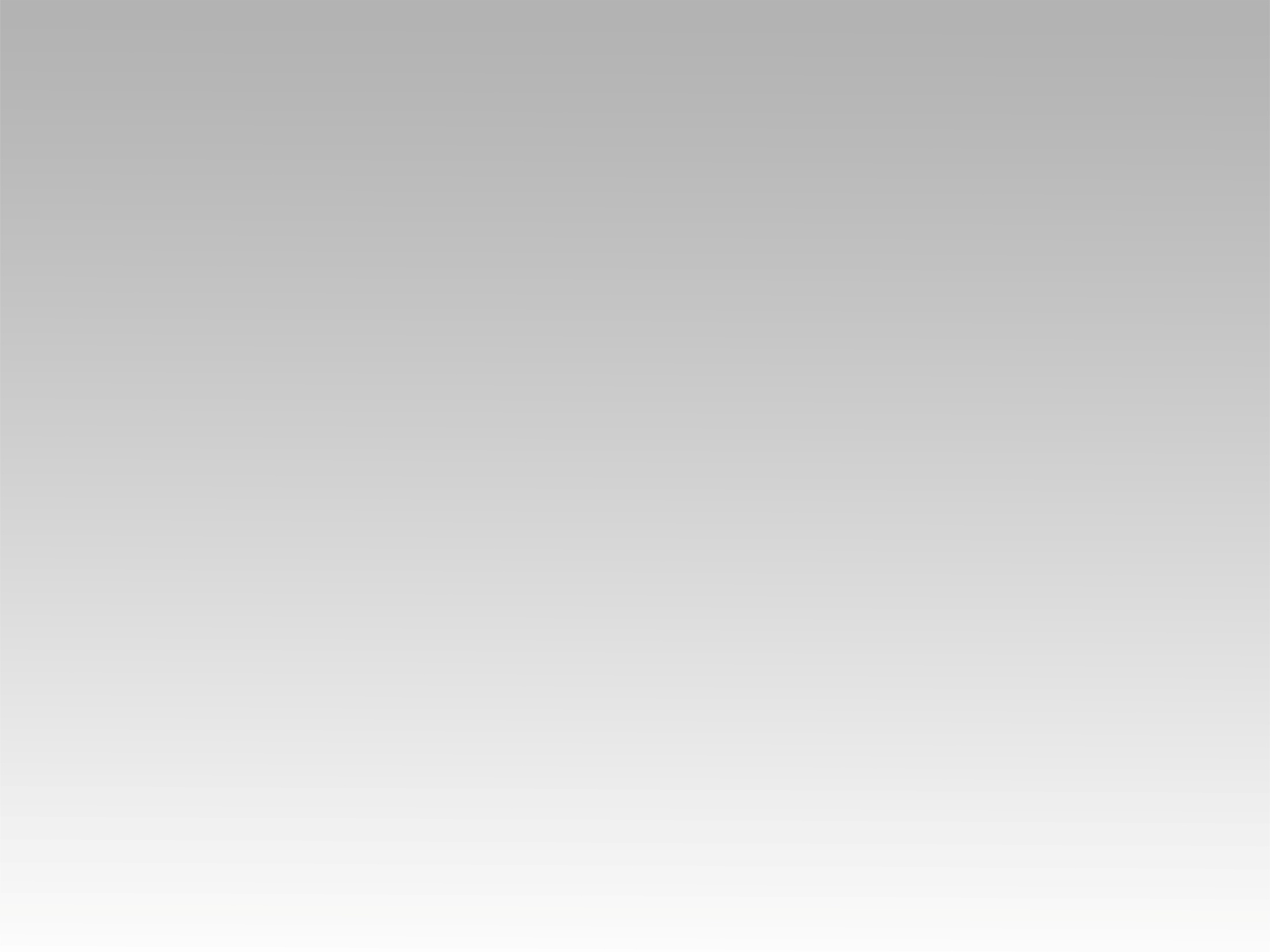 تـرنيــمة
تعال وارتفع وسطينا
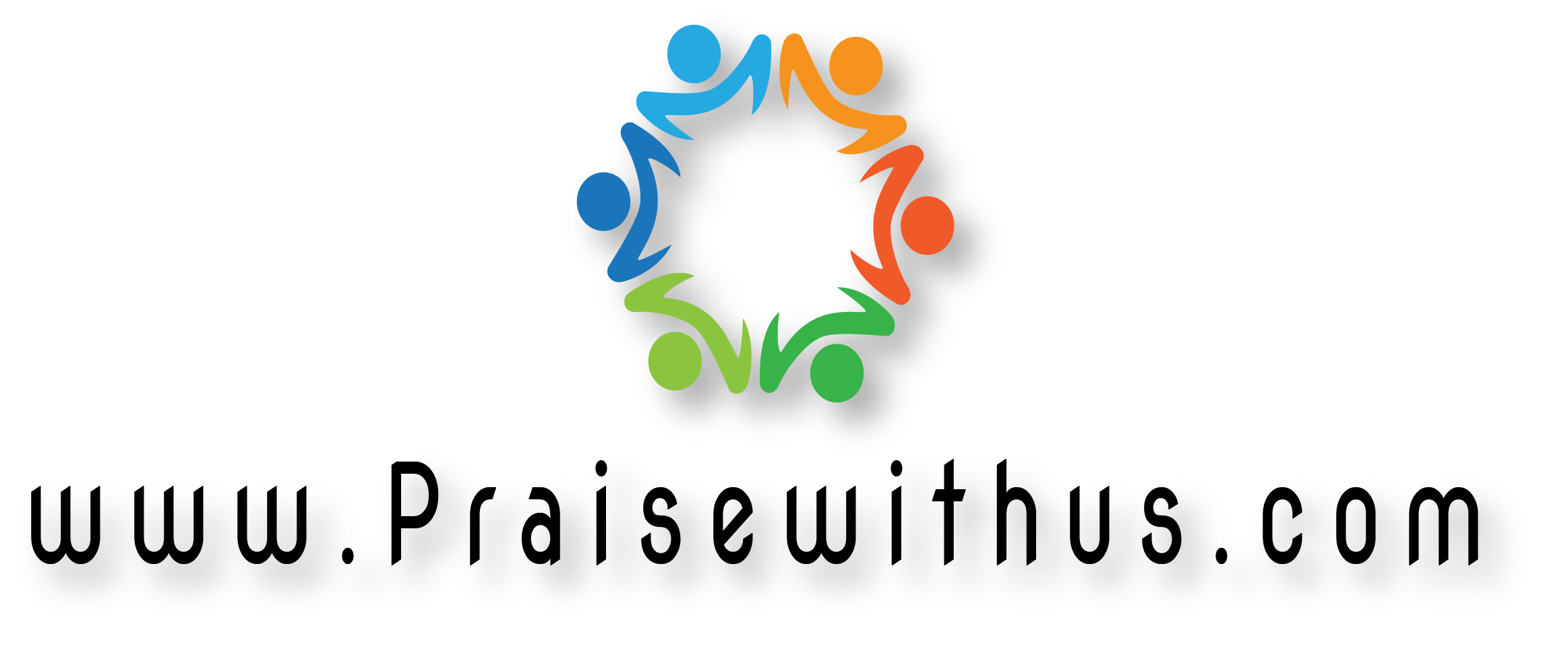 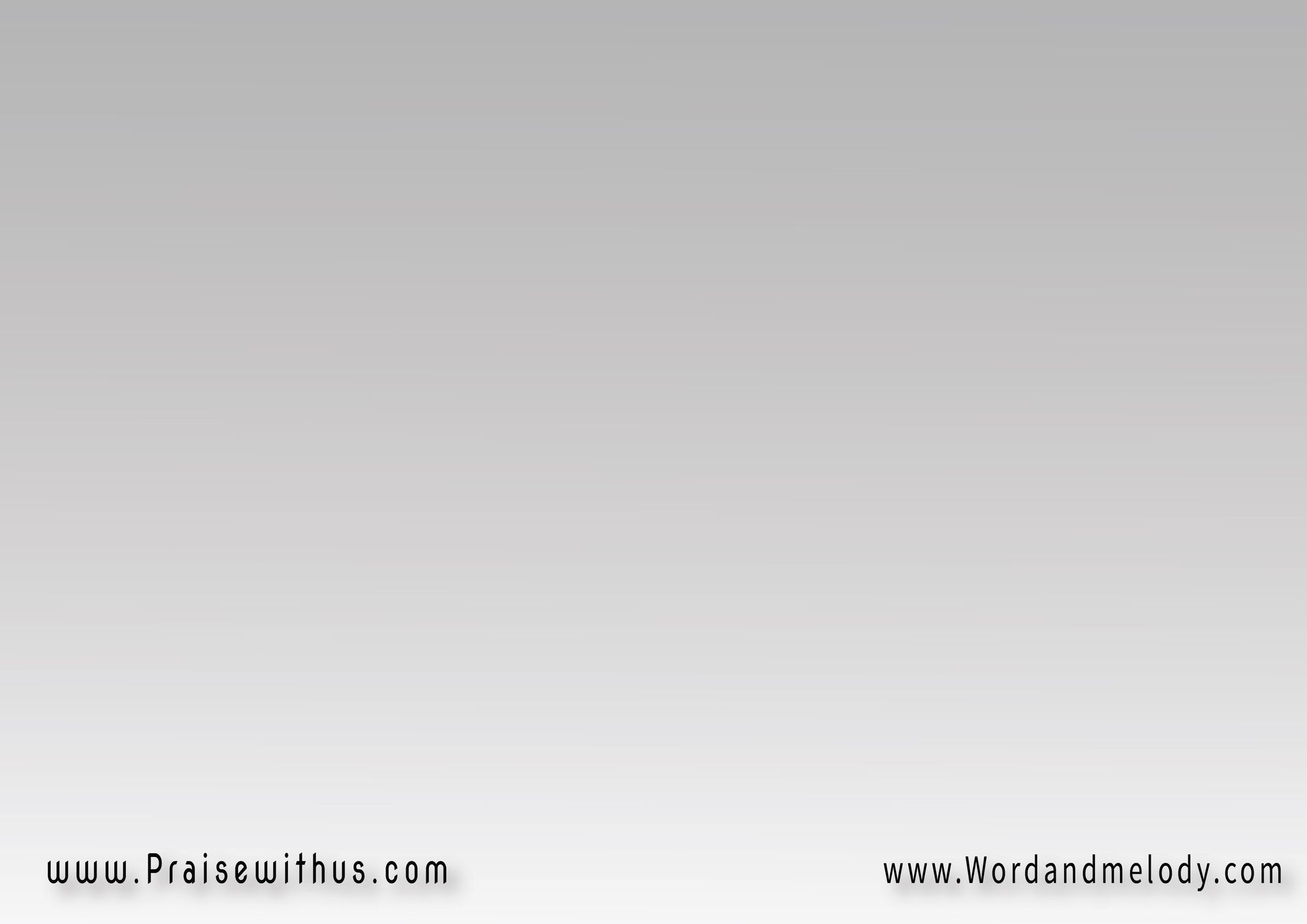 1-(تعَالَ وِارتِفِعْ وَسطِينا  
نِفرَح بيك وِتِفرَح بينا
وِإحنا لَمَّا هانشُوف مَجدَك  
 لِيك هانِرفع أغانينا)2
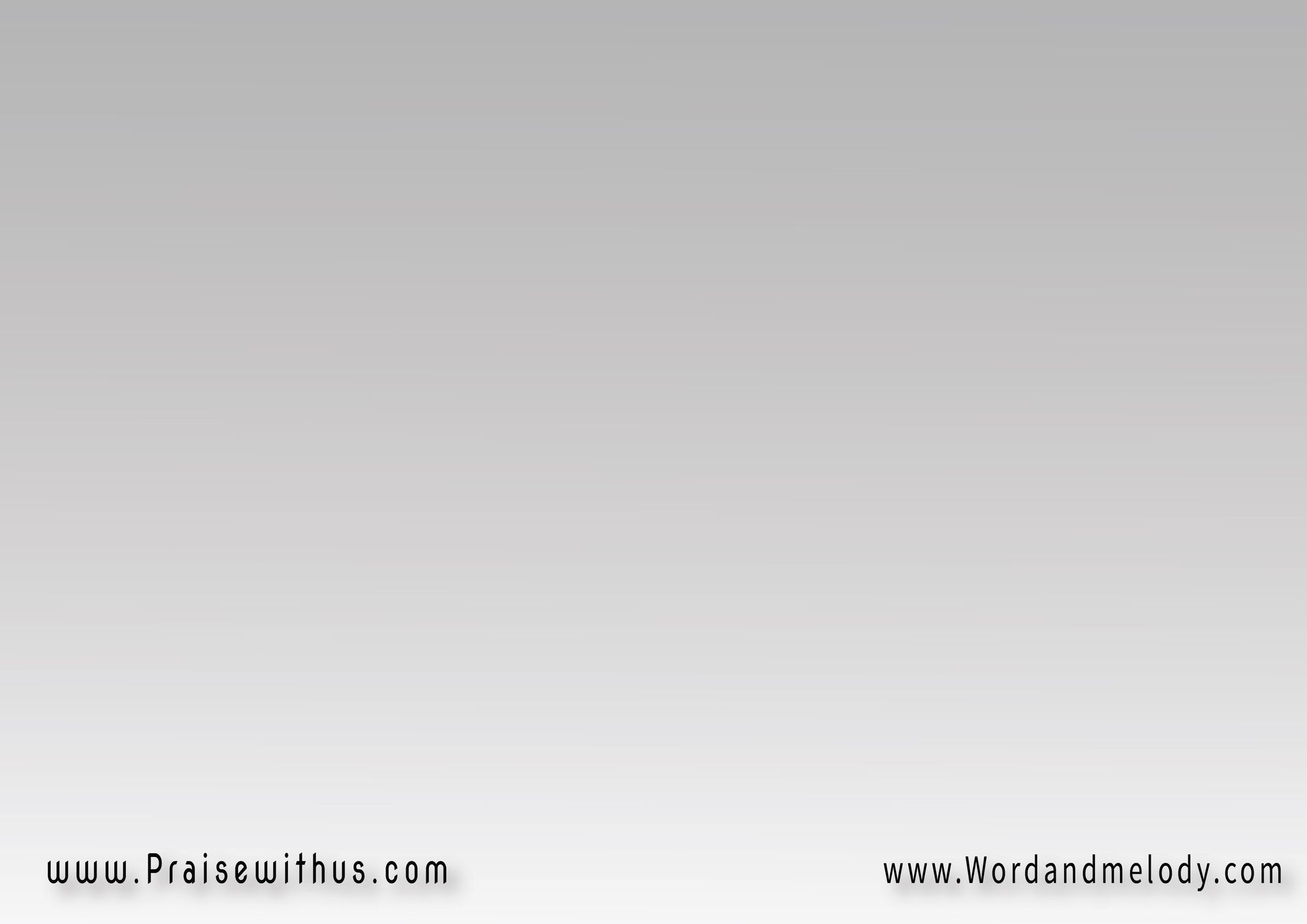 القرار:(عَلى أدِّ الحُبّ اللي حَبِّيتــــــه لِيناعَلى أدِّ المَجد اللي صَنَعتـــــه فِيناحَيَاتنا هاتِشهَد وِقلوبنــــــــا هاتُعبُدوِندِّيلَك يا يَسوع المَجد اللايق بيك)2
-2
(وِحَتَّى لو زَالِت الجبَــالإحسَانك عَنَّــــا مُش هايزُوللِينا رَحمَـــــــــة كُلّ الأجيَالعَهد سَلامك لِينا عَلى طول)2
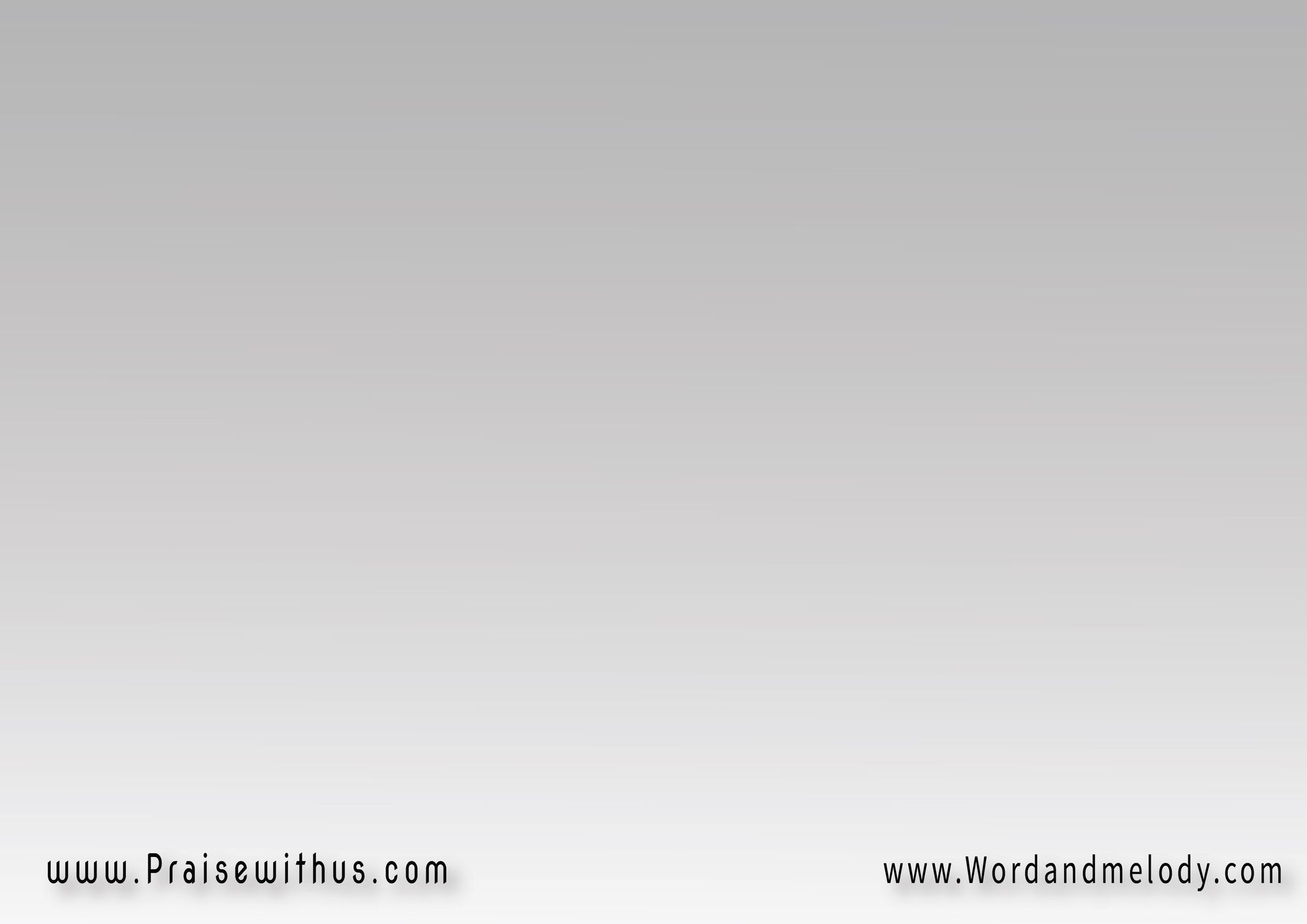 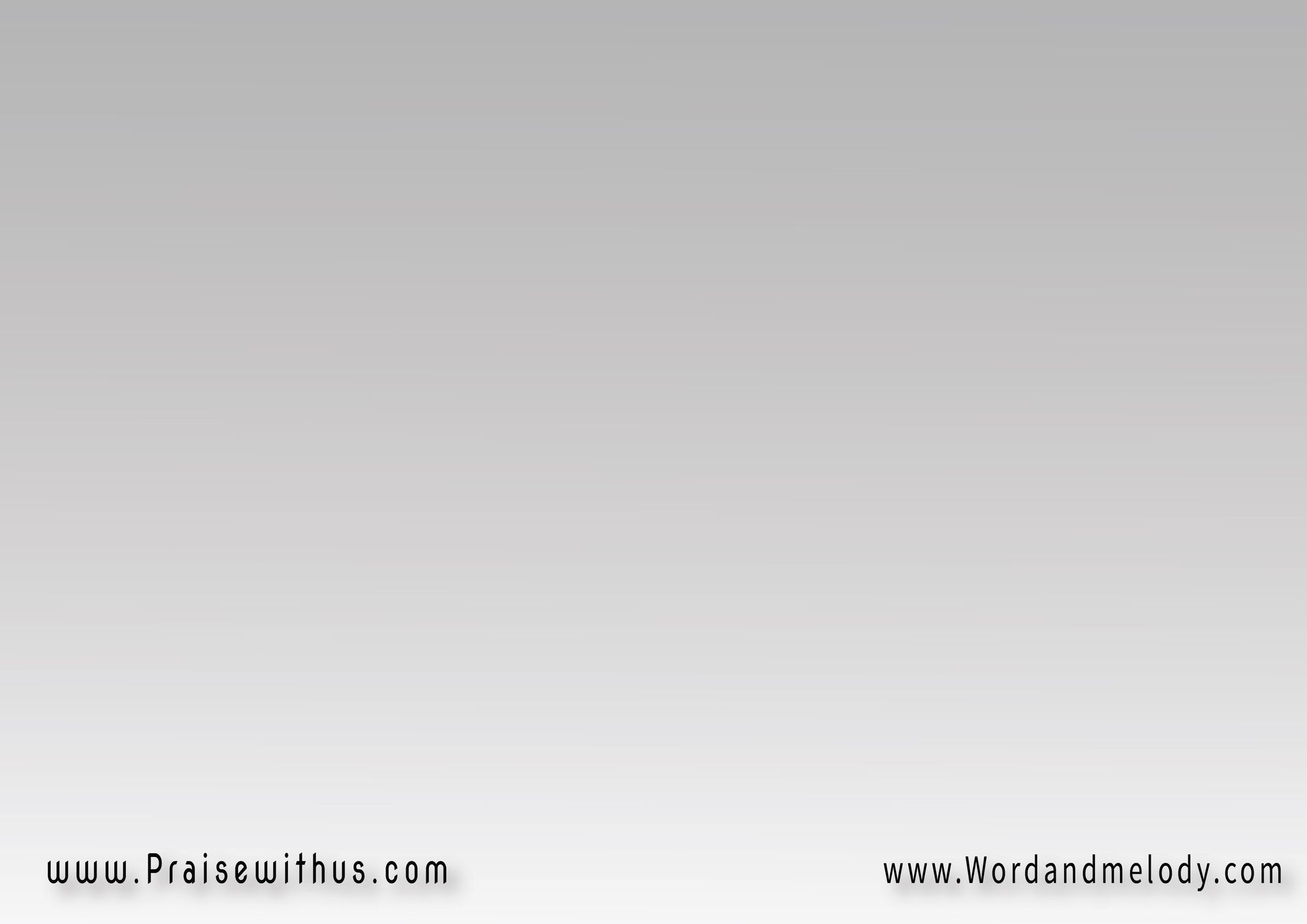 القرار:(عَلى أدِّ الحُبّ اللي حَبِّيتــــــه لِيناعَلى أدِّ المَجد اللي صَنَعتـــــه فِيناحَيَاتنا هاتِشهَد وِقلوبنــــــــا هاتُعبُدوِندِّيلَك يا يَسوع المَجد اللايق بيك)2
-3
(مَلِك المُلوك صَاحِب السُّلطانمُعطي الرَّجَـــاء نَبع الإحسَـــانأنتَ القُدُّوسُ رَاعِينا   
رَبُّ الجُنودِ فادِينا)2
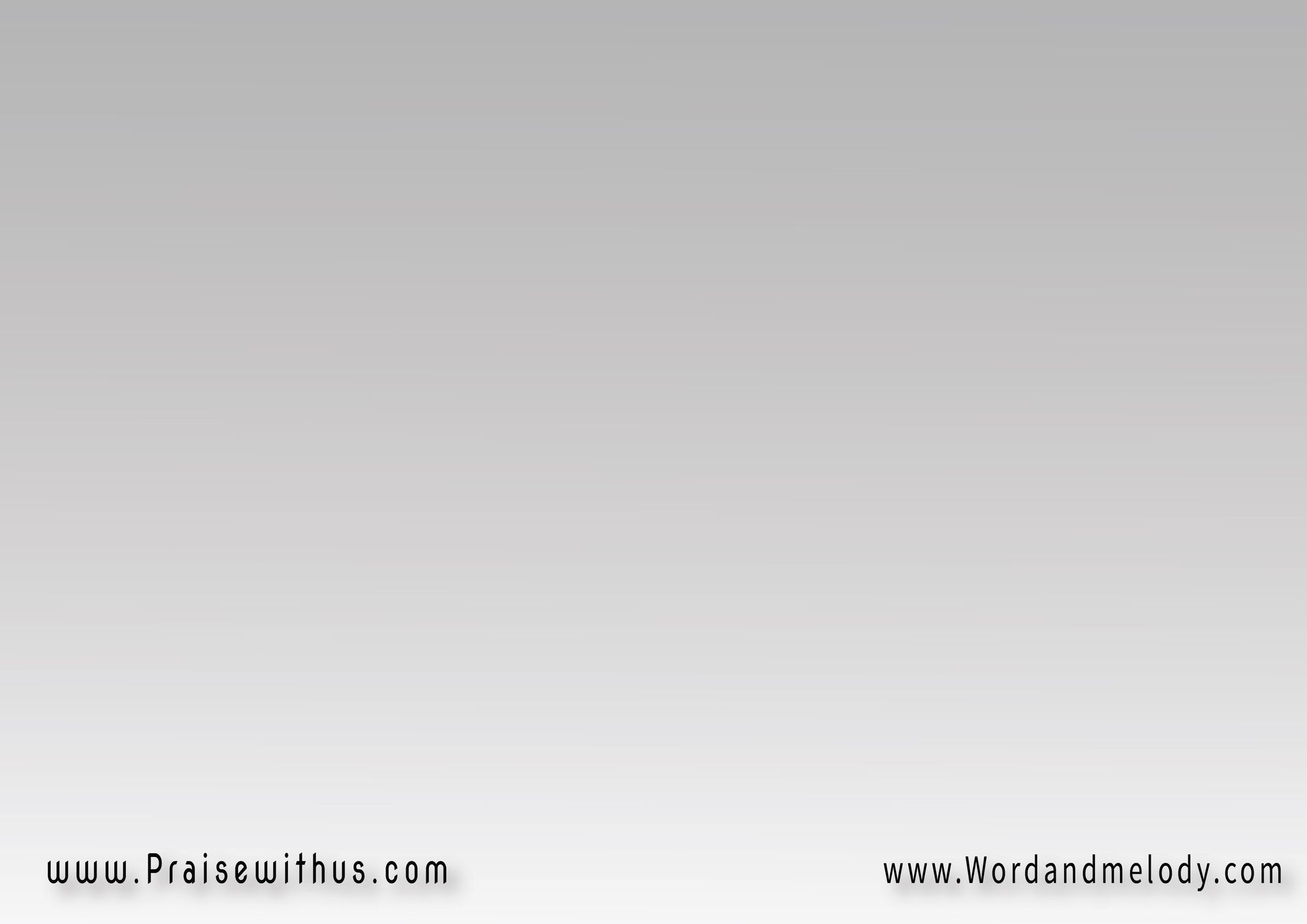 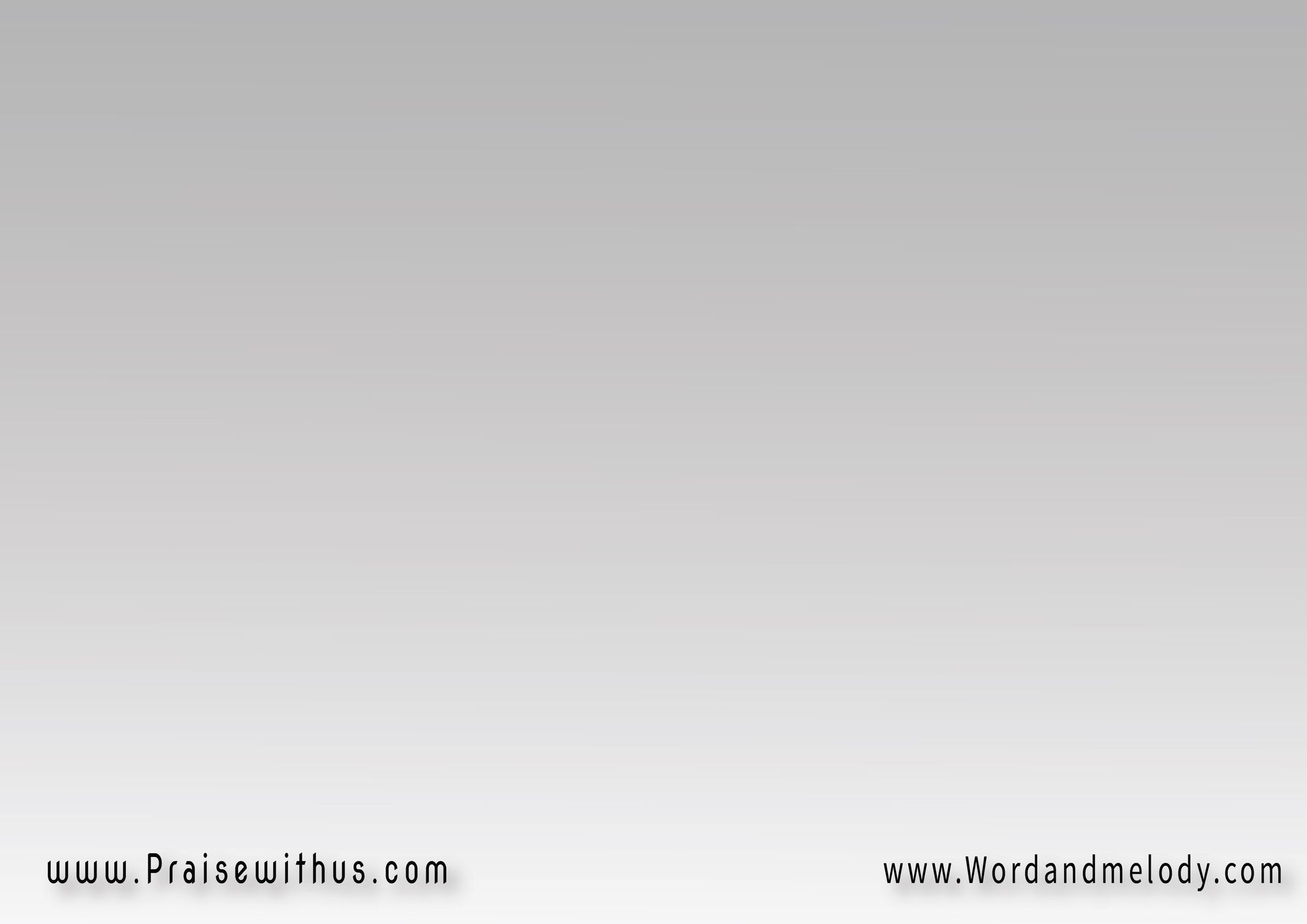 القرار:(عَلى أدِّ الحُبّ اللي حَبِّيتــــــه لِيناعَلى أدِّ المَجد اللي صَنَعتـــــه فِيناحَيَاتنا هاتِشهَد وِقلوبنــــــــا هاتُعبُدوِندِّيلَك يا يَسوع المَجد اللايق بيك)2
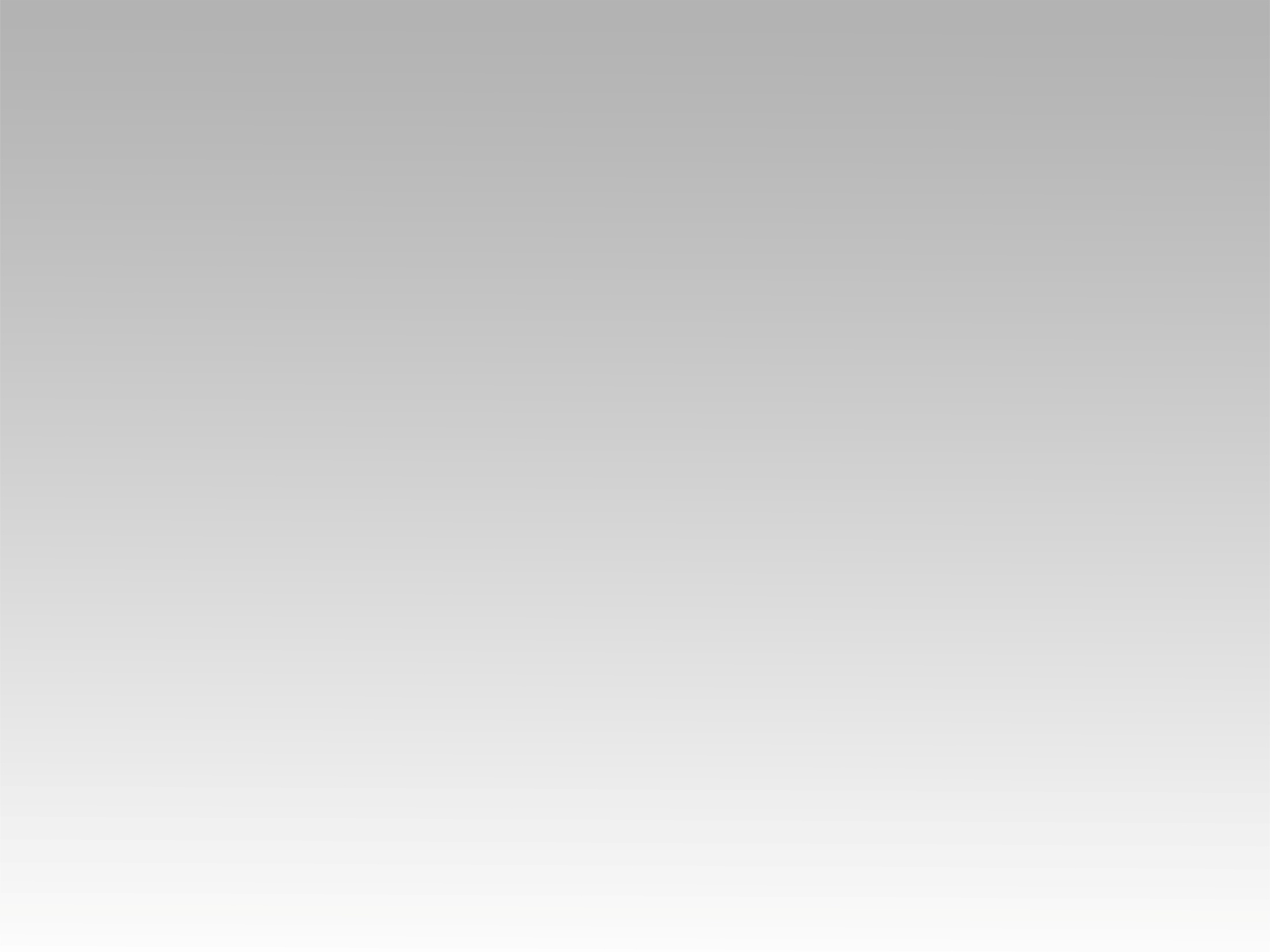 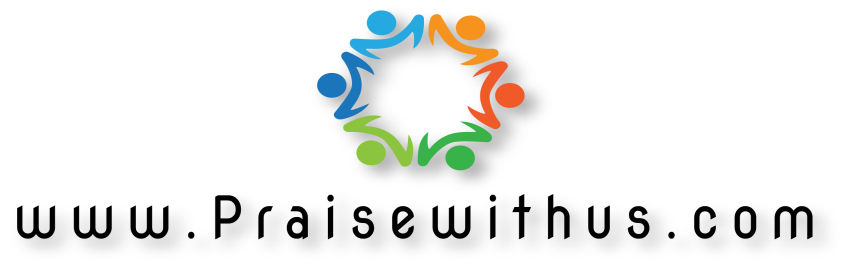